Tİroİd hastaklIklarIna yaklaşIm
Araş gör dr çağatay yurtseven
05.12.2016
Sunum planI
AMAÇ 

ÖĞRENİM HEDEFLERİ

TİROİD HASTASINDA ANAMNEZ, FM, LABORATUAR 

USG ENDİKASYONLARI VE ÖZELLİKLERİ

TİİAB ENDİKASYONLARI

NODÜL VE GUATR YAKLAŞIMLARI

TFT BOZUKLUKLARI VE TEDAVİSİ

GEBELİK VE TİROİD

TİROİDİTLER
AMAÇ
Birinci basamakta tiroid hastasına yaklaşım, TFT bozuklukları, nodül, guatr ve tiroiditler hakkında bilgi vermek

ÖĞRENİM HEDEFLERİ
TFT bozuklukları tanı, takip ve tedavisi
Levotiroksin ve antitiroid kullanımı hakkında bilgi sahibi olmak
Tiroid nodülüne yaklaşımı bilmek
TİİAB endikasyonlarını sayabilmek
Tiroid hastalıklarında sevk kriterlerini sayabilmek
anamnez
Semptomlar 

Halsizlik

Yorgunluk

Unutkanlık

Üşüme

Kabızlık ya da ishal

ses kabalaşması

Sinirlilik

Çarpıntı
Terleme

Sıcağa tahammülsüzlük 

Kas sertliği, kas ağrıları

Hızlı büyüyen boyun kitlesi 

Bası ve invazyon semptomları(yutma güçlüğü, ses kısıklığı, nefes darlığı)

Çocukluk döneminde baş-boyun bölgesine RT

Ki tx için tüm vücut ışınlaması
anamnez
Ailede tiroid ca veya birinci derece akrabada tiroid ca sendromu 

Çocukluk ya da adölesan dönemde iyonize radyasyona maruz kalma (nükleer kazalar)

İnfertilite öyküsü, oligomenore düzensiz ve yoğun kanamalar

Eşlik eden hastalıklar: Pernisiyöz anemi, Romatoid artrit, Tip 1 DM, Addison, MEN sendromları, Karpal tunel sendromu

Depresyon, Demans
Fİzİk muayene
Guatr

Nodül
kıvamı, yeri, boyutu, hareketliliği, hassasiyeti
Sert nodül, çevre dokulara fikse nodül

LAP

Cilt kuruluğu, kuru soluk cilt

Göz bulguları

Saçlarda dökülme, seyrek kaba saç

Hipertansiyon

Apatetik hipertiroidi(yaşlılarda)
Bradikardi-taşikardi

Miksödem (gode bırakmayan)

Obezite/zayıflık

Tiroid bezi üzerinde ağrı ve hassasiyet

Ateş

Vitiligo

Perikard  sıvısı 

Mukozal nörinomlar, marfanoid yapı
laboratuar
CBC

Elektrolitler(hiponatremi-SIADH)

Tiroid fonksiyon testleri

Tiroglobulin

Tiroid otoantikorları

AST ALT GGT ALP

Kalsitonin
Sedim, CRP

Kreatinin

Hiperlipidemi

CPK yüksekliği
Tİroİd fonksİyon testlerİ
İlk yapılacak testler TSH ve sT4

TSH üst sınırı 
Sağlıklı genç: 4 mIU/L 
70–79 yaş arası: 6 mIU/L 
80 yaş üzeri: 7,5 mIU/L 
Gebelik planlayanlarda ve gebelerde: 2,5 mIU/L
(ikinci ve üçüncü trimester için 3.0 mIU/L)
TİROİD FONKSİYON TESTLERİ
HİPERTİROİDİ

Baskılanmış TSH ile birlikte 
normal T3 ve sT4 subklinik hipertiroidi
Yüksek sT4 ve/veya T3/ST3 aşikar (klinik) hipertiroidi

Normal TSH ve yüksek St4
TSH adenomu veya tiroid hormon direnci
HİPOTİROİDİ

TSH: >4 mIU/L T3, T4 normal: subklinik hipotiroidi

TSH: >10 mIU/L T4 ve/veya T3 düşük: aşikar hipotiroidi 

TSH: >10 mIU/L, T3, T4 düşük ve organ yetersizliği: miksödem koması
TİROİD FONKSİYON TESTLERİ
SUBKLİNİK HİPOTİROİDİ

T3, T4 düzeyleri normal, TSH düzeyi yüksek (>4 mIU/L) ve aşikar hipotiroidi kliniği yokluğu
Hafif subklinik hipotiroidi: TSH: 4–10 mIU/
Ağır subklinik hipotiroidi: TSH: >10 mIU/L
SUBKLİNİK HİPERTİROİDİ

T3, T4 düzeyleri normal, TSH düzeyinin normalin altında (TSH<0.5 mIU/L)  
1. TSH düşük ama tayin edilebilir düzeyde  (0.1< TSH <0.5)
2. TSH tayin edilemez düzeyde (<0.1 mIU/L)
TFT algorİTmasI
TEMD önerİlerİ
Tiroid tarama testi olarak TSH ölçümü yeterli 

Gebelikte sT4 ve/veya total T4 bakılmalıdır. 
sT4, ölçüm hatalarına açık olduğu için total T4 ölçümü tercih edilmelidir. 

Primer hipotiroidi takibinde TSH kullanılmalıdır. 

Sekonder hipotiroidi takibinde serbest T4 ölçülmelidir. 
Sekonder hipotiroidide replasman yapılırken TSH ölçümleri takipte yararlı değildir.
Usg
USGde

Boyut

Yapı (kistik, solid veya karışık)

Ekojenite (hipoekoik, hiperekoik, isoekoik)

Kalsifikasyon (kaba, mikro, periferik)

Halo

Kenar düzensizliği 

Doppler kan akımı
Muayenede anormallik saptanan her hastaya

Ayrıca palpasyon normal olsa bile tiroid malignitesi riski olan veya boyunda lenfadenomegali varsa

Tiroid usg genel toplum taraması için önerilmemekte
tİİab
USGde >1cm her nodüle biyopsi yapılmalı

Biyopsi Yapılması Gereken Nodüller
Solid: Hipoekoik >1 cm veya >5 mm risk grubunda hasta veya şüpheli USG bulguları 
İzo-hiperekoik: 1–1,5 cm Karışık veya süngerimsi: >1,5–2 cm 
Saf kistik: Biopsi gereksiz, Büyükse boşaltılmalı
Multinodüler: En büyük nodül ve USG olarak şüpheli diğer nodüller
Metastatik lenf nodu ya da ekstrakapsüler yayılımı düşündüren usg özellikleri olan nodüller
Yüksek kalsitonin düzeyi
Tİroİd Nodülü
Palpe edilebilen nodül sıklığı %3 ila 7


Klinik olarak saptanamayan ancak usgde tespit edilen nodül sıklığı %20 ila 76  


Nodül görülme sıklığı yaşla birlikte artar


Yaş ve cinsiyet önemli
Tİroİd nodülü
Bu lezyonların çoğunun benign olduğu ve hastanın basitçe takip edilebileceği unutulmamalı(malignite %5)


Soğuk nodüllerde malignite olasılığı %15’lere ulaşırken, sıcak nodüller benign kabul edilirler(habaset ihtimali<%1)


Tek nodüllü ya da çok nodül içeren guatrda malignite prevalansı benzer
TİROİD NODÜLÜ
Nodül sebepleri
Benign nodüler guatr 
Fokal tiroiditler 
Basit veya hemorajik kistler 
Folliküler adenom 
Tiroid kanserleri
Primer tiroid lenfoması 
Nadir primer maligniteler (Sarkom, teratom ve diğer tümörler)
Nodülde laboratuar
Serum TSH düzeyi mutlaka ölçülmeli. 
TSH düzeyi düşükse veya yüksekse hipo veya hipertiroidi için ileri değerlendirme yapılmalıdır. 
TSH düşük olan vakalarda ayırıcı tanı için tiroid sintigrafisi (Sintigrafinin rutin nodül değerlendirilmesinde yeri yok)  


Yüksek TSH düzeyleri ve yüksek anti-TG düzeyleri malignite riski ile ilişkili bulunmuştur
[Speaker Notes: kalsitonin]
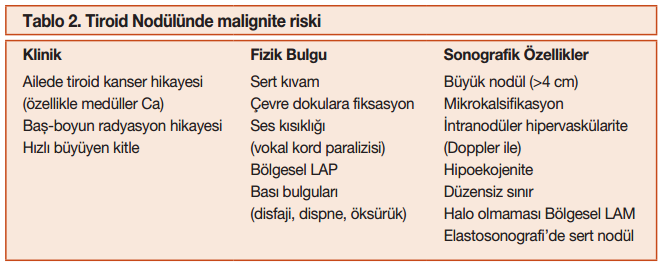 ÖZET
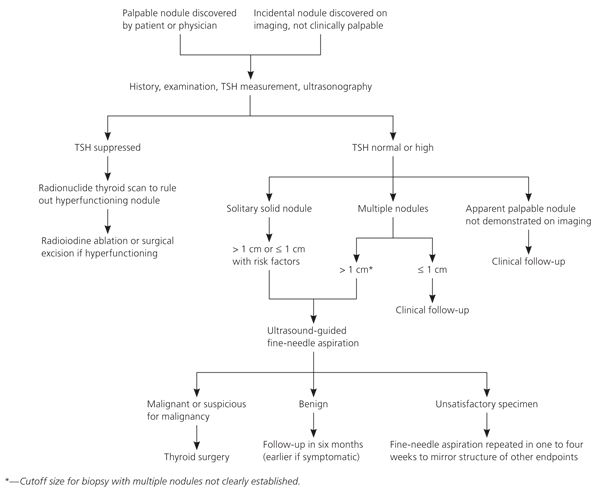 guatr
Guatr tiroid bezinin büyümüş olması demektir.


Bu büyüme diffüz olduğunda(nodül ve hipertiroidi yok) ötiroid (non-toksik) diffüz guatr olarak adlandırılır
Bu tabloya basit guatr, kolloid ötiroid de denilmektedir.
GUATR SINIFLAMASI

Evre 0: Palpasyon ve inspeksiyonla guatr yok 

Evre 1: Normal duruş sırasında tiroid palpe edilebilir ancak dışarıdan görülmez 

Evre 2: Normal duruş sırasında tiroid palpe edilebilir ve görülür
GUATR
Non-toksik difüz guatrın en sık nedeni iyot eksikliğidir(kompansatuar büyüme)
Non endemik guatr 
İyot fazlalığı (sahil guatrı)
Dishormonegenez 
Endemik guatr 
Guatrojenler

Guatr kadınlarda daha sık
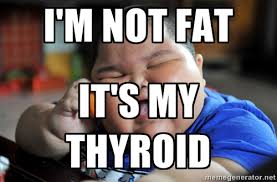 Guatr temd önerİLERİ
Levotiroksin supresyon tedavisi önerilmemektedir. 
Çocukluk ve adölesan döneminde iyot eksikiğine bağlı guatrın tedavisinde levotiroksin supresyonu kullanılabilir.  

Büyük substernal, trakea/özofagus basısı yapan non toksik guatr varlığında cerrahi 
Opere olamayan vakalarda tiroid bezini küçültmek amacı ile RAI tedavisi
Guatrojen barındırdığı bilinen besinlerin tüketimine sınırlama önerilmemektedir.  

Non toksik difüz guatrda tiroid sintigrafisine gerek yoktur. 

Tiroid bezi ele geliyorsa ve Nodül kuşkusu durumunda USG ile değerlendirilmelidir.
Hİpotİroİdİ
Doku düzeyinde tiroid hormonu yetersizliği veya etkisizliği sonucu ortaya çıkan bir hastalık

Primer Hipotiroidi: Tiroid bezi yetersizliği

Sekonder Hipotiroidi: TSH yetersizliği

Tersiyer Hipotiroidi: TRH yetersizliği
Primer hipotiroidi tanısı TSH ile konur
Hipotiroidi tanısında usg ve sintigrafinin yeri yoktur
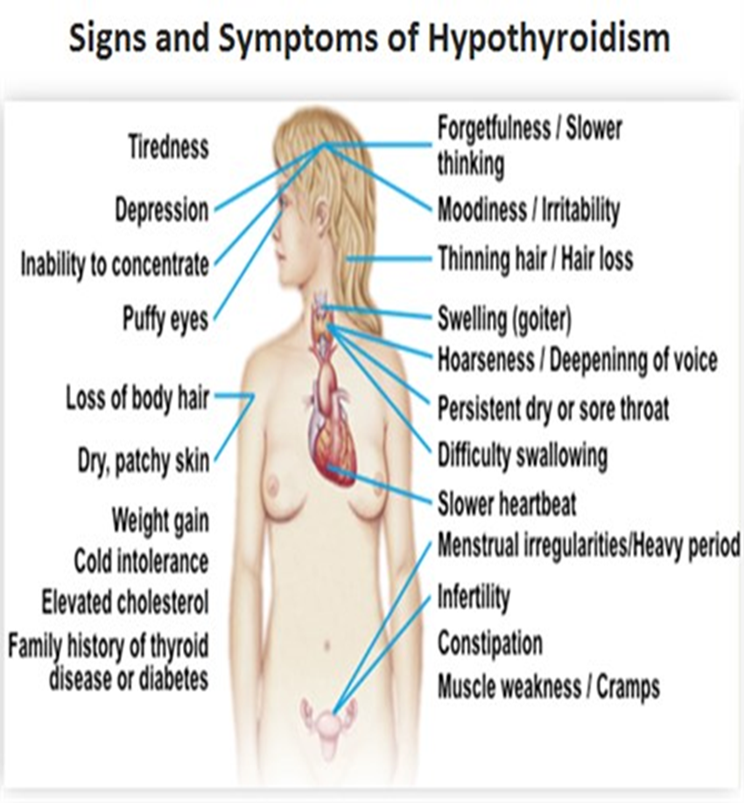 [Speaker Notes: Hipotiroidi ve subklinik hipotiroidiye sık rastlanır. Yaşlanma ile ve kadın cinsiyetinde sıklığı yükselir. Primer hipotiroidi tanısı TSH düzeyleri ile konur]
Prİmer Aşİkar Hİpotİroİdİ Tedavİsİ
Ortalama yerine koyma dozu 1,6 μg/kg (1.4–1.8 µg/kg)

KV riski yüksek olan kişilerde Lt4 12,5 μg/gün 

6–8 haftalık intervaller ile hedeflenen TSH düzeyine ulaşılmalıdır.
Lt4 replasman tedavisinde TSH hedefi
Risk taşımayan gençlerde 0.5–2.5 mIU/L 
KV riski yüksek olan kişilerde, <65y, ileri osteoporozu olanlarda, AF varlığında TSH: 1–4 mIU/L 

TSH üst sınırı
70–79 yaş için 6 mIU/L
>80 yaş için 7.5 mIU/L
[Speaker Notes: Gebe 0,1-2,5 0,2-3 0,3-3]
Prİmer Aşİkar Hİpotİroİdİ Tedavİsİ
Tedavi başlangıcından 6–8 hafta sonra TSH düzeyine bakılmalıdır 

Doz ayarlaması ile 6–8 haftalık izlemler ile yapılmalı,

12.5– 25 µg/kg artışlar 

Hedeflenen aralığa ulaşıp stabilleştikten sonra 6 ay–1 yıllık aralıklarla TSH takibi
ERKEN TSH TAKİBİ
Cerrahi
Gebelik
Araya giren hastalıklar
İlaç değişimi
Tiroid metabolizmasını etkileyen ilaçların kullanımı, 
VKI’de hızlı değişiklikler
[Speaker Notes: Sekonder Hipotiroidide Tedavi 
Sekonder hipotiroidide levotiroksin replasman tedavi prensipleri ve tedavi hedefleri aynıdır. İzlemde, TSH düzeyi ölçülmemeli, serum sT4 düzeyi ile takip edilmelidir. Takiplerde sT4 değeri normal aralık ortası ve 1/3 üst sınırda olmalıdır]
Subklİnİk hİpotİroİdİ
TANIDA

>35 yaş her 5 yılda bir TSH ölçülmeli

Tanıda TSH değeri üç aylık dönem içinde en az iki kez ölçülerek TSH yüksekliğinin kalıcı olduğuna karar verilmelidir.

Gebelerde ve gebelik düşünenlerde risk faktörü varsa mutlaka TSH ölçümü
Subklİnİk hİpotİroİdİ tedavİsİ
Tedavi kararı verilmeden önce tiroid fonksiyon bozukluğunun kalıcı olduğuna karar verilmelİ 

Tedaviye karar verirken, hastanın yaşı ve komorbiditeler dikkate alınmalı
TSH > 10 mIU/L ve T3-T4 normal olan tüm vakalar tedavi edilmelidir
[Speaker Notes: Sekonder hipotiroidide levotiroksin replasman tedavi prensipleri ve tedavi hedefleri aynıdır. 
İzlemde, TSH düzeyi ölçülmemeli!
Serum sT4 düzeyi ile takip edilmelidir. 
Takiplerde sT4 değeri normal aralık ortası ve 1/3 üst sınırda olmalıdır.]
Subklİnİk hİpotİroİdİ tedavİsİ
TSH 4–10 mIU/L ve T3-T4 normal olan vakalarda aşağıdaki faktörlerin birinin varlığında tedavi edilmelidir

Guatr 
Gebeler
Ovulatuar disfonksiyon, infertilite
Tiroid antikorları (Anti-TPO ve/veya Anti-TG) pozitifliği
TSH değeri giderek artması
TSH değeri iki kez 8 mIU/L bulunması 
Bipolar duygu durum bozukluğu
subklİnİk hİpotİroİdİ tedavİsİ
Lt4 25–75 μg/gün

Başlangıç Lt4 dozu 25 μg/gün alınıp hedef TSH düzeyine ulaşana kadar 6–8 haftalık periodlar ile 12.5 μg/gün olacak şekilde arttırılması önerilir.

Hedef TSH değerine ulaşıldıktan sonra 6-12 aylık izlemler ile kontrol
Levotİroksİn kullanImI
Levotiroksin sabah aç karnına alınmalı

Tek seferde ezilmeden su ile

İlaç alındıktan sonra en erken 30 dk sonra yemek yenilmeli ve diğer ilaçlarla birlikte alınmamalı

İlaçlardan en az 4 saat sonra alınmalı

Levotiroksin preparatları aynı dozlarda, aynı tedavi edici etkinliği göstermediği için tedaviye aynı preparatla devam etmek önemli
Tsh yükseklİĞİ devam edİyorsa
Düzensiz ilaç kullanımı. testten hemen önce tiroksin alınması 

Yetersiz Lt4 replasmanı 

Malabsorbsiyon, emilimi bozan ilaçlar

Hızlanmış hormon metabolizması 

Tabletleri ezmek 

6 haftadan önce TSH ölçümü
HİPERTİROİDİ
Tirotoksikoz: Kaynağı ne olursa olsun tiroid hormon fazlalığını ifade eden genel terimdir

Hipertiroidi: Tiroid bezinden tiroid hormon yapımının artmasından kaynaklı tiroid hormon fazlalığı

Subklinik hipertiroidi: Baskılanmış TSH ile birlikte normal T3 T4

Aşikar (klinik) hipertiroidi: Baskılanmış TSH ile birlikte yüksek T3,T4 bulunmasını ifade eder.
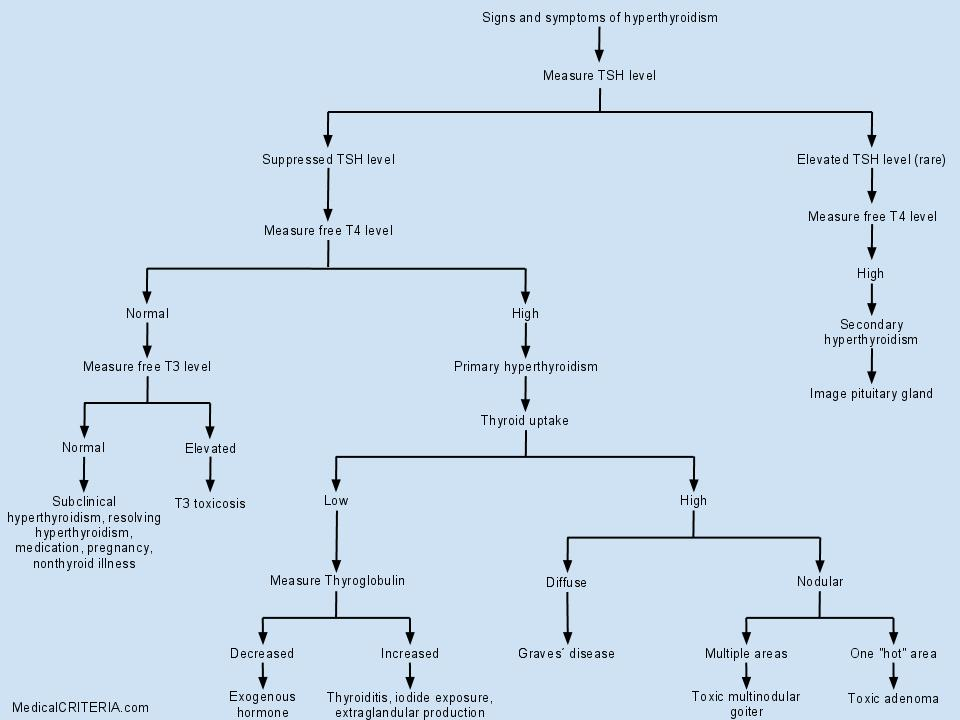 HİPERTİROİDİ NEDENLERİ
Graves hastalığı, Toksik MNG, Otonom toksik nodül 

Korionik hormon artışına bağlı nedenler
Trofoblastik hastalıklar (koriyokarsinom, mol hidatiform) 
Gestasyonel hipertiroidi 

İyoda bağlı (jod basedow, amiodaron) 

Struma ovari
Metastatik fonksiyonel tiroid kanseri 

Nonotoimmün hipertiroid
TSH salgılayan tümörler, Tiroid hormon direncinin bazı formları 

Tirotoksikoz nedenleri
Tiroiditler, Struma ovarii, Ekzojen tiroid hormonu
Hİpertİroİdİ tanI
İlk yapılacak laboratuar testi TSH ve sT4  

sT4 normal bulunduğunda T3 bakılmalı
Hipertiroidi laboratuar ile doğrulandıktan sonra ayırıcı tanıya yönelik ilk olarak RAIU (veya 99mTc uptake) ölçümü. 
Tiroid sintigrafisi

Otoimmünite düşünülürse anti-TPO

Tiroglobülin ölçümü faktisiyöz hipertiroidi ayırıcı tanısında
Düşük/ölçülemez tiroglobülin düzeyleri
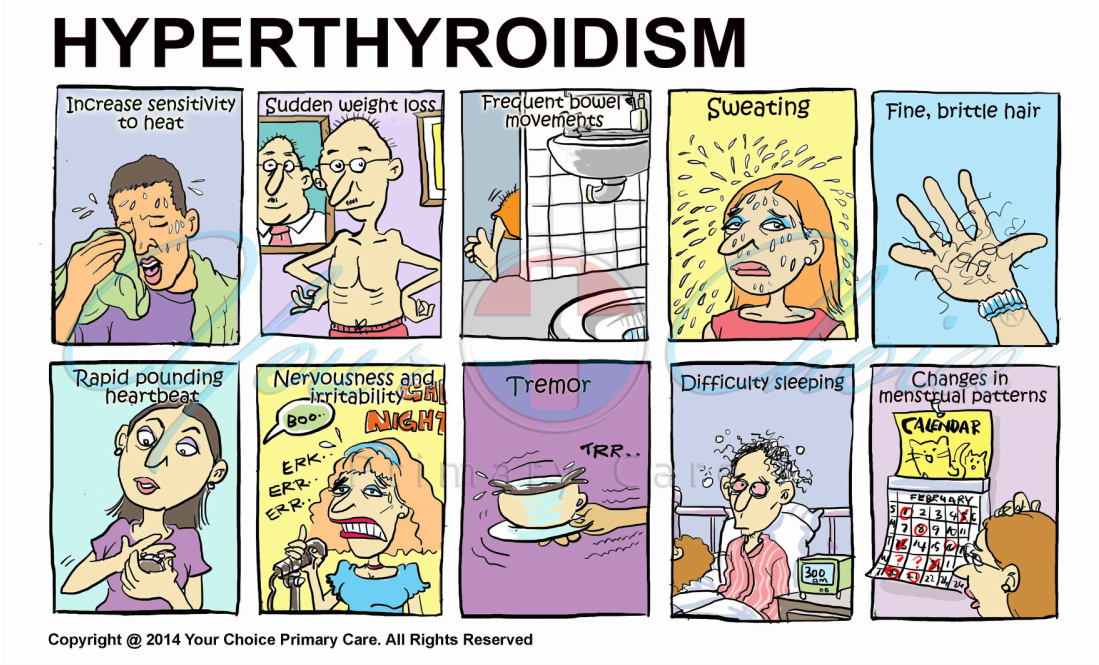 Hİpertİroİdİ tedavİ
Graves hastalığına bağlı hipertiroidi tedavisinde antitiroid ilaç (ATİ), radyoaktif iyot (RAI-131) ve cerrahi 

Her tedavi seçeneğinin olumlu ve olumsuz yanları mevcut. Hiçbiri ideal tedavi yöntemi değil

Genellikle tedavi tercih sırası ATİ, RAI-131 ve cerrahi şeklinedir
[Speaker Notes: (gebelikte ATİ kullanımı, büyük veya nodüllü guatrda cerrahi seçimi gibi)]
Antİtİroİd tedavİ
ATİ olarak metimazol, özel durumlarda propiltiyourasil 
Gebelikte PTU seçilmeli

Metimazol (MMI) 10–40 mg/gün
Propiltiyourasil (PTU) 100–300 mg/gün 

Başlangıçta 3–6 hafta aralıklarla kontrol 

En etkin en ufak doz bulunmaya çalışılır. 

Daha sonra 1.5–2 aylık aralıklarla takip
[Speaker Notes: İlacı kullanırken boğaz ağrısı ve ateş olduğunda ilacını keserek hekimini araması tembih edilmelidir.]
AntİTİROİD TEDAVİ
Kaşıntı, deri döküntüsü, artralji gibi minör yan etkiler 

Agranulositoz, toksik hepatit (PTU), kolestatik sarılık (MMI), vaskülit gibi daha önemli yan etkiler

Hastalara olası yan etkiler konusunda bilgi verilmeli uyarılmalı(boğaz ağrısı, ateş)

Tedavi öncesi CBC AST/ALT

Yüksek ATİ dozlarında AST, ALT takibi
AntİTİROİD TEDAVİ
Uzun süreli tedavide ortalama ilaç kullanım süresi 1–2 yıldır.
Aktif oftalmopati, genç hasta, yaşlı hasta, ablasyon tedavisini kabul etmeyenlerde daha uzun 

ATİ kesildikten sonra ilk 3 ay 4–6 haftada, daha sonra 3–6 ayda tiroid hormonları (sT4 ve TSH, hipertiroidinin nüksü kuşkusu olanlarda T3) takip edilmelidir. 

ATİ ile tedavisinde nüks olasılığı yüksektir 

Yeterli süre ve dozda ATİ kullanımı sonrası nüks geliştiğinde veya ciddi yan etki çıktığında(başka bir ati kullanılmaz) RAI-131 veya cerrahiye yönlendirilir(hasta ötiroidse)
Subklİnİk hİpertİroİdİ
En sık neden Lt4 tedavisi

Subklinik hipertiroidi durumunun kalıcı olup olmadığını anlamak tedavi kararı açısından önemli 
Bu nedenle tiroid hormonlarının takibi gerekir. Takip için aylık periodlar ile en az 3 kez TSH değeri ölçümü önerilir. 

İyot “uptake”i ve tiroid sintigrafisi ayırıcı tanıda
[Speaker Notes: Bu iki durumun ayırt edilmesi hastanın takibi ve tedavi kararı bakımından önemlidir.]
SUBKLİNİK HİPERTİROİDİ TEDAVİ
Asemptomatik genç hastalar tedavisiz izlem

Genç semptomatik ve/veya kardiak riski olanlarda düşük doz ati kullanılmalıdır. 

İlk tercih metimazol. 5–15 mg/gün 
İkinci tercih olarak ptu 50–150 mg/gün.

Beta blokerler semptomatik tedavide
Osteoporoz/osteopeni olanlarda bisfosfonat tedavisi
SUBKLİNİK HİPERTİROİDİ TEDAVİ
TSH < 0.1 mIU/ml olan vakalarda en az birinin varlığında tedavi 
AF veya AF riski  
>60 yaş 
Kanıtlanmış osteoporoz veya osteopeni 

TSH 0.1< TSH <0,5 mIU/ml olan genç ve orta yaş hastalarda 3–6 aylık periodlar ile takip.
TSH 0.1< TSH <0,5 mIU/ml olan yaşlı ve postmenapozal hastalar tedavi edilmeli

Tüm subklinik hipertiroidi vakalarında iyot alımının kısıtlanması gerekir
GEBELİK VE TİROİD
Gebelikte tiroid fonksiyonlarının değerlendirilmesinde TSH ve ST4 veya TT4 kullanılır. 

Tiroid bezi fonksiyonları gebelikle değişikliğe uğramakta, tiroid hastalıklarının seyrinde değişiklikler meydana gelmektedir. 

Gebeliğin erken dönemlerinde hcgnin TSH benzeri aktivitesi nedeniyle serbest T4 artmakta, TSH azalmaktadır 
Gebeliğin geç dönemlerinde ise serbest T4 azalma göstermektedir. 

Bu değişiklikler, örneğin erken dönemde hipotiroidiyi maskelemekte ve tft yorumunu güçleştirebilmektedir. 

Tüm gebelerde rutin tiroid fonksiyon testlerinin yapılması uygun görülmektedir.
GEBELİKTE TİROİD HASTALIĞI İÇİN RİSK FAKTÖRLERİ
1. Ailede veya kendisinde tiroid hastalığı anamnezi

2. Tiroid ameliyatı öyküsü

3. Tip 1 DM veya diğer otoimmün hastalıklar 

4. Tiroid hastalığı düşündüren klinik bulgular

5. Daha önceden tiroid otoantikorları
6. Anemi, kolesterol yüksekliği, hiponatremi 

7. Baş boyun RT

8. İnfertilite tedavisi görmüş olmak

9. Daha önce düşük veya ölü doğum hikayesi
tİROİDİTLER
Tiroidin inflamasyon veya inflamasyon benzeri tablo ile seyreden bir grup hastalığıdır.
Kronik otoimmün tiroidit (Hashimoto tiroiditi) 
 

Ağrılı tiroidit 
Subakut granülomatöz tiroidit 
İnfeksiyöz tiroidit 
Radyasyon tiroiditi 
Travmaya bağlı tiroidit 

Ağrısız tiroidit 
Subakut lenfositik tiroidit (sessiz tiroidit) 
Postpartum tiroidit 
İlaca bağlı tiroidit (IFN-α, IL-6, amiodaron) 
Fibröz tiroidit (Riedel tiroiditi)
Subakut tiroİdİt
Tiroid bezinin spontan remisyon ile sonuçlanan inflamasyonudur. 

Granülomatöz tiroidit veya De Quervain tiroiditi olarak da adlandırılır. 


Mevsimsel dağılım gösterir, ilkbahar–sonbahar aylarında sıklığı artar.
Tiroid glandının tümü hastalıktan etkilenir 

Radyoaktif iyot uptake’inde azalma

Geçici hipertiroksinemi

Tiroglobülin düzeyİ ve eritrosit sedimantasyon hızında artış
SUBAKUT TİROİDİT TEDAVİ
Spontan remisyon(%90) kural olduğu için tedavi semptomatiktir

Ağrı için nonsteroid antiinflamatuar (NSAİ) ajanlar veya aspirin kullanılabilir. 
(Naproksen 1000–1500 mg /gün, İbuprofen 1200–3200 mg/gün, Aspirin maksimum 2600 mg/gün) 

Hipertiroidi döneminde beta bloker kullanılabilir

NSAİ tedavisine yanıt alınmayan vakalarda steroid düşünülebilir. 
40 mg prednizolon başlanıp 1 hafta sonra doz azaltılarak birkaç hafta içinde kesilir.
ENDOKRİNolojİ uzmanIna SEVK
Çocuklar 
Ötiroidi durumunun oluşturulamadığı hastalar  
Gebelik 
Konsepsiyon planlayan hastalar 
Kardiyak hastalık 
Tiroid bezinde nodül, guatr, yapısal değişiklik 
Adrenal ya da hipofizer hastalıklar 
Olağan dışı tiroid test sonuçları 
Tiroid testlerini etkileyebilecek ilaçların kullanımı
Vaka
21 Y E hasta yaklaşık 3 haftadır devam eden çarpıntı şikayeti ile başvurdu. 

Sinirlilik, terleme, titreme yok. Ek hastalık yok

Anne ve kız kardeşte guatr öyküsü

Fmde tiroid palpabl, KB ve nabız normal, EKG: NSR

Laboratuar 
TSH: D 0.23 (0,41-6.80)
sT3:  N 3.00 (2.97 - 4.46)
sT4:  Y  1.63 (0.57 - 1.24)
KAYNAKLAR
TEMD TİROİD HASTALIKLARI KILAVUZU
www.aafp.org